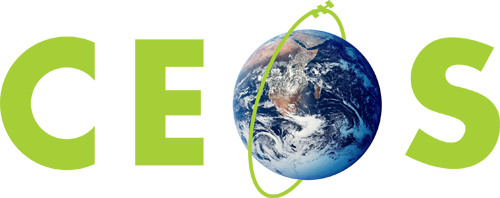 Committee on Earth Observation Satellites
Discussion Future Mission Planning
Session 1, Agenda Item 1.7
Boulder, CO, USA
24 – 25 April 2018
Session Guidance
Opportunity to advertise what mid- to long-range mission and measurement investment decisions each speaker’s agency is facing in planning missions over the next 5 to 15 years.

Expectation is for each presenter to identify how Agency plans can be informed by additional analysis from CEOS Virtual Constellations, Working Groups and ad hoc Teams.

Information presented here will be re-addressed after Sessions 3 and 4 to determine where CEOS entities can provide value to Agencies.
2
Presentations:
Copernicus Next Generation
JAXA Global EO Contributions
NOAA Satellite Observing System Architecture (NSOSA)
NASA Future Missions/Architecture
Australian National Space Agency
3